50th Anniversary of the 
Fair Housing Act
Long Island Housing Services’ Mission:
Elimination of unlawful housing discrimination and promotion of  decent and affordable housing through advocacy and education.
What is 
Fair Housing?
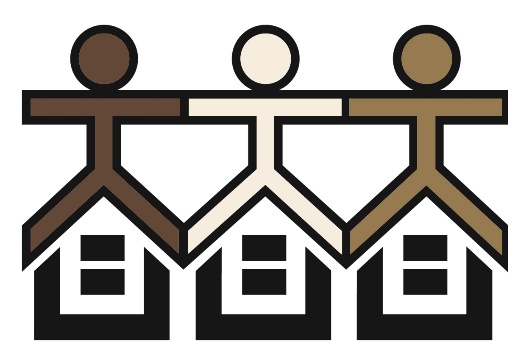 Presented by:
Long Island Housing Services, Inc.
LIHS gratefully acknowledges the support of the  U.S. Dept. of Housing and Urban Development Fair Housing Initiatives Program
LIFairHousing.org/li50fha
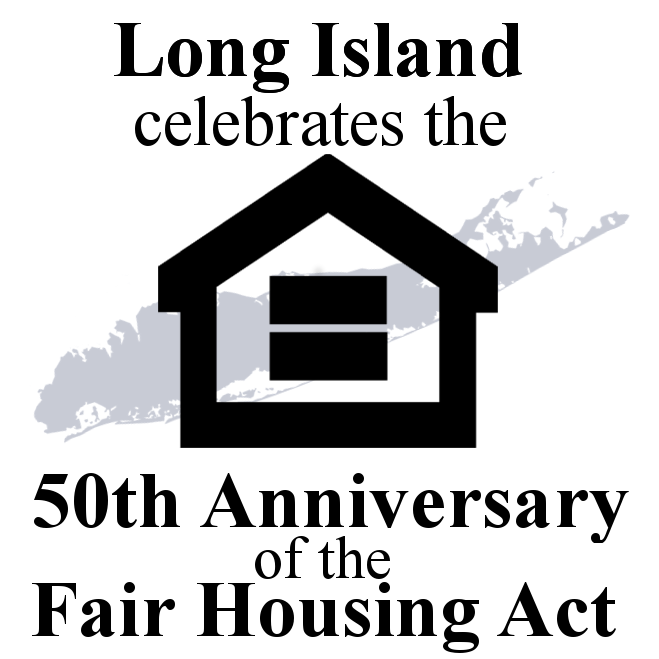 Title VIII of the Civil Rights Act of 1968
The Fair Housing Act:
In 1968, within a week after the assassination of Rev. Dr. Martin Luther King, the Fair Housing Act was passed.
What is Fair Housing?
It is U.S. policy and law to promote equitable housing choiceand eliminate segregation.
Fair housing means that 
all people have the right to 
live in the housing of their choice
 that  they can afford 
free from discrimination.*


*Discrimination: Denial of equal treatment and opportunity
What is Fair Housing?
Fair housing laws 
ensure equal access and 
mandate that people have 
equal housing opportunities and 
not be subjected to 
discrimination based upon 
legally protected categories.
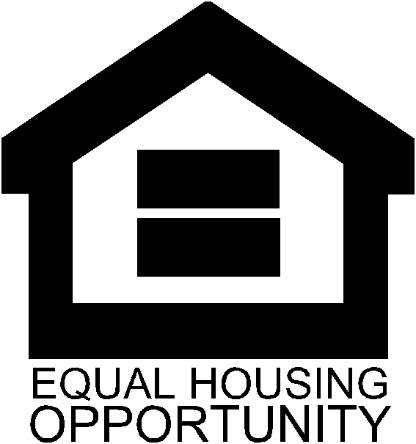 Who is protected under the Fair Housing laws
?
U.S. government

New York State

County
FAIR 
HOUSING 
laws exist on 
3 levels:
It is against Federal (U.S. Government) Fair Housing Law to discriminate in housing because of a person’s:
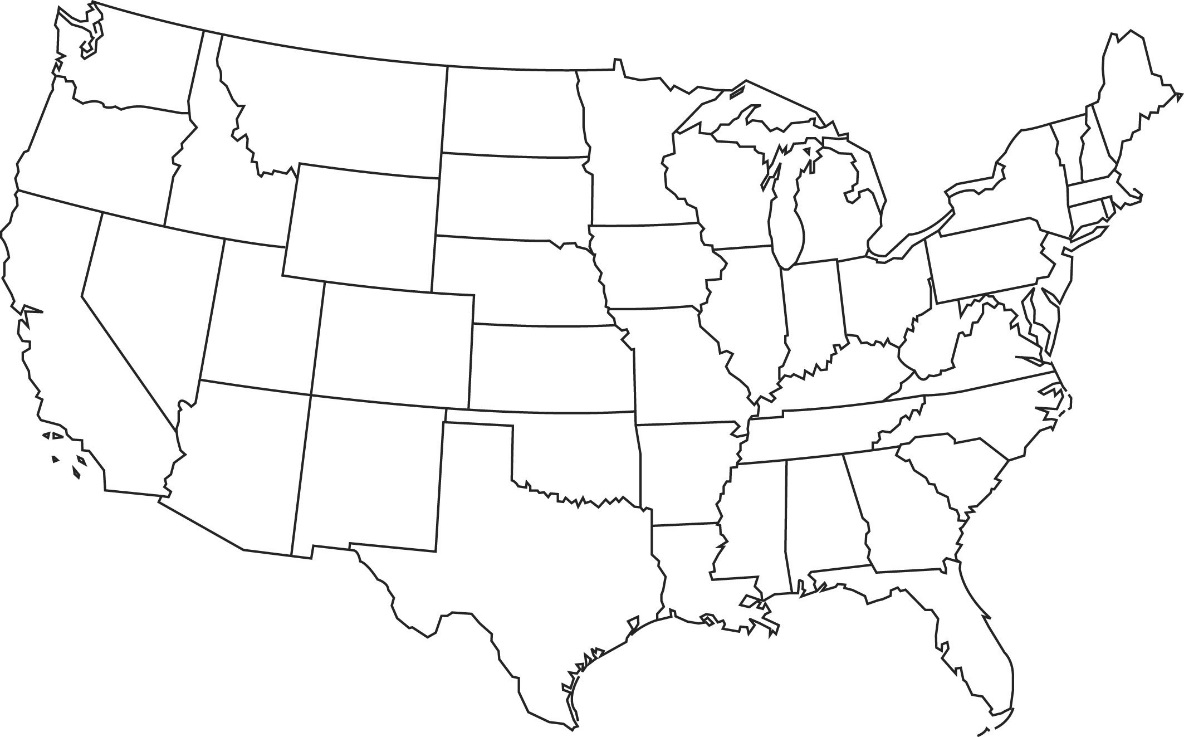 Race
Color
National Origin
Religion
Disability 
Familial Status
Sex  including Sexual Orientation and Gender Identity
In New York state, it is also against the law to discriminate in housing because of a person’s:
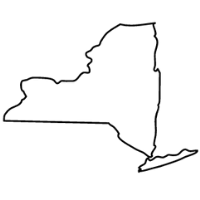 Military Status
Age (over 18)
Creed
Arrest**
Domestic Violence Victim
Marital status
Sexual orientation 
Gender Identity
Gender Expression
Source of Income*
*Source of income includes public assistance, Section 8, SSD, SSI, and court-ordered child support.
** Arrest includes favorably resolved arrest, an adjournment in contemplation of dismissal (ACOD), and a sealed conviction record, or a youthful offender adjudication.
In addition to Federal protections on the basis of Race, Color, National Origin, Religion, Sex, Disability, and Familial Status.
In Suffolk County, it is also against the law to discriminate in housing because of a person’s:
Veteran Status
Group Identity*
*Group Identity includes actual or perceived:
Age (over 18)
Alienage or Citizenship Status
Gender
Sexual Orientation
Military Status
In addition to Federal (Race, Color, National Origin, Religion, Sex, Disability, and Familial Status )and New York State (Marital Status, Sexual Orientation, Gender Identity, Gender Expression, Age (over 18), Military Status, Creed) protections.
Nassau County has the same protections covered under Federal and State laws.
In Nassau County, it is also against the law to discriminate in housing because of a person’s:
Ethnicity
Veteran Status
First Responder Status
In addition to Federal (Race, Color, National Origin, Religion, Sex, Disability, and Familial Status )and New York State (Marital Status, Sexual Orientation, Gender Identity, Gender Expression, Age (over 18), Military Status, Creed) protections.
Familial Status Protections
Familial Status includes:
Someone with 1 or more children under the age of 18

A pregnant woman

Foster parents and adoptive parents

Someone who has custody or guardianship of a child
.
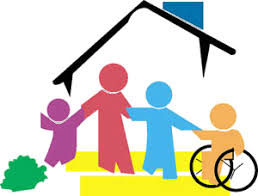 Familial Status Protections
The Fair Housing Act makes it illegal to:
Require an additional security deposit

Segregate families with children (e.g. only downstairs units)

Limit or restrict the use of the housing complex’s pool, elevators, common areas, etc.

Evict a family after a baby is born or adopted 
.
Sexual Harassment under the Fair Housing Act
Discrimination based on sex includes a protection against sexual harassment:

Deliberate or repeated unwelcome comments

Gestures or physical contact that create a hostile environment

Example: Asking for sexual favors in exchange for an apartment, in lieu of rent, offers of reduced rent or extra amenities, etc.
Who is Disabled?
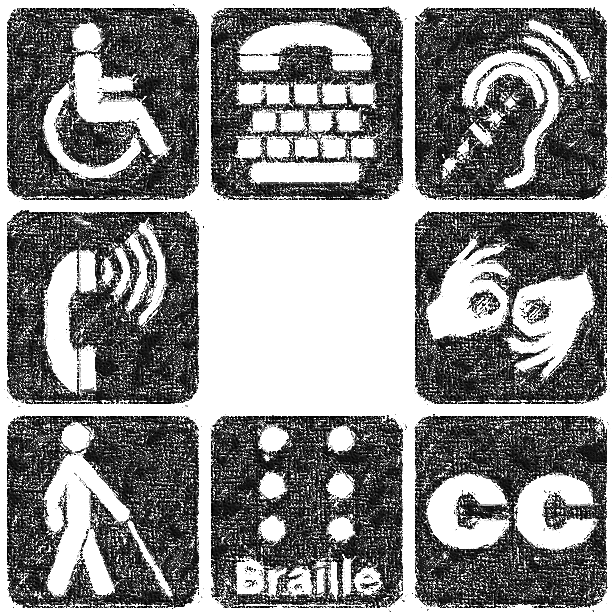 “Disability” means a person who has 
a physical or mental impairment 
that substantially limits 
one or more major life activities.
One can have either a history of the impairment
or can be viewed by others as having an impairment.
[Speaker Notes: **New York State Human Rights Law does not state that a person must one or more major life activities.  Under New York State Human Rights Law, a person can have a temporary disability such as an injury from work which a person is receiving worker’s compensation.]
Major Life Activities include:
Walking
Seeing
Hearing
Speaking
Breathing
Learning
Working
Caring for your daily needs
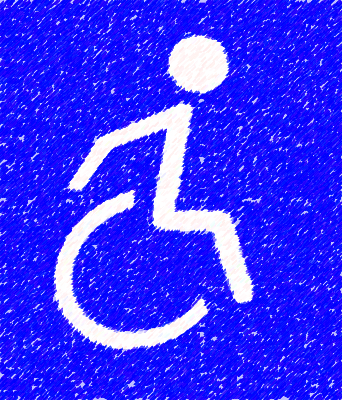 Disability
Providing Documentation of a Disability
Disability
Generally, a landlord may NOT ask:

“Do you have a disability?”
“How severe is your disability?”
“May I have permission to see your medical records?”
“Do you take medications?”
“Why do you receive SSI?”
Providing Documentation of a Disability
Disability
If your disability is obvious to others, you should NOT be required to provide documentation. 
Otherwise you can:

Show a copy of your current handicapped parking tag
Provide a statement from a doctor, therapist, case manager, peer support group, etc. 
You should not need to provide copies of your medical records
What types of
housing 
discrimination
?
are prohibited
refusal to rent or sell

refusal to negotiate

making housing unavailable
Prohibited practices
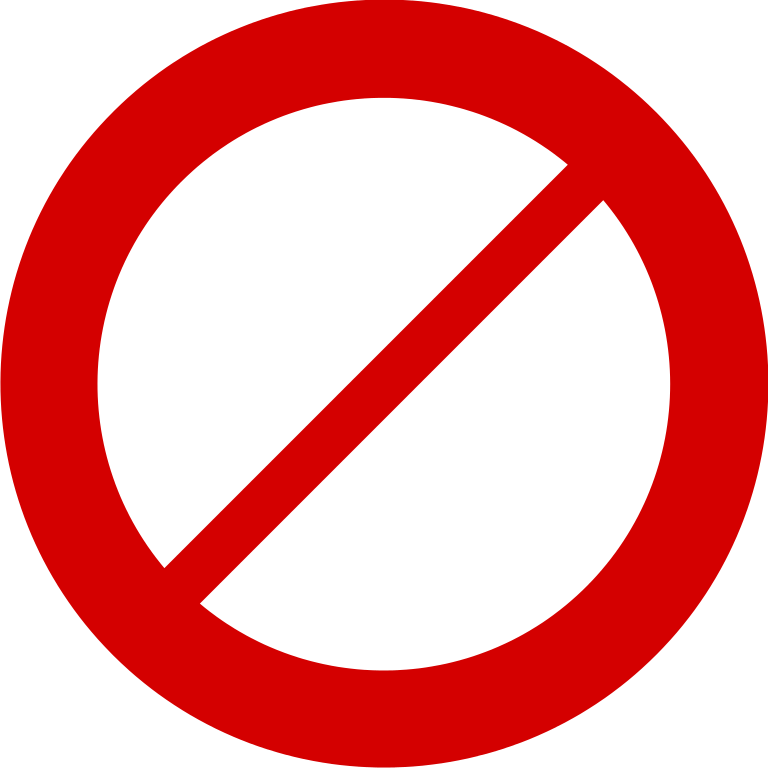 denying a dwelling

falsely denying housing availability for inspection, rental or sale
Prohibited practices
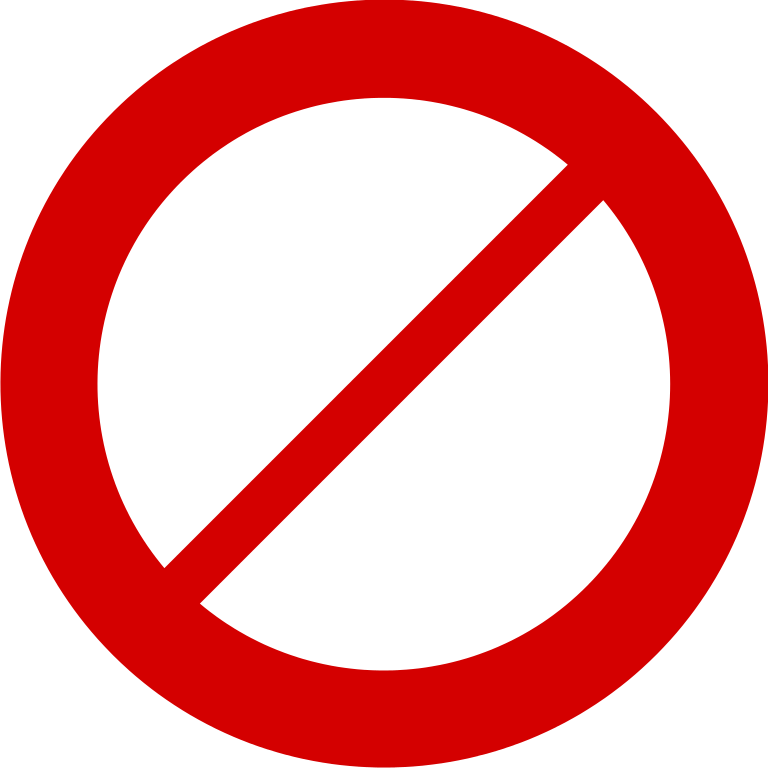 Blockbusting

Persuade owners to sell or rent for profit
 by telling them that persons 
of a particular race, color, national origin, sex, familial status, religion or disability 
are moving into the neighborhood.


Steering

Directing prospective home buyers or tenants
 to neighborhoods or buildings
 based on their protected category
Prohibited practices
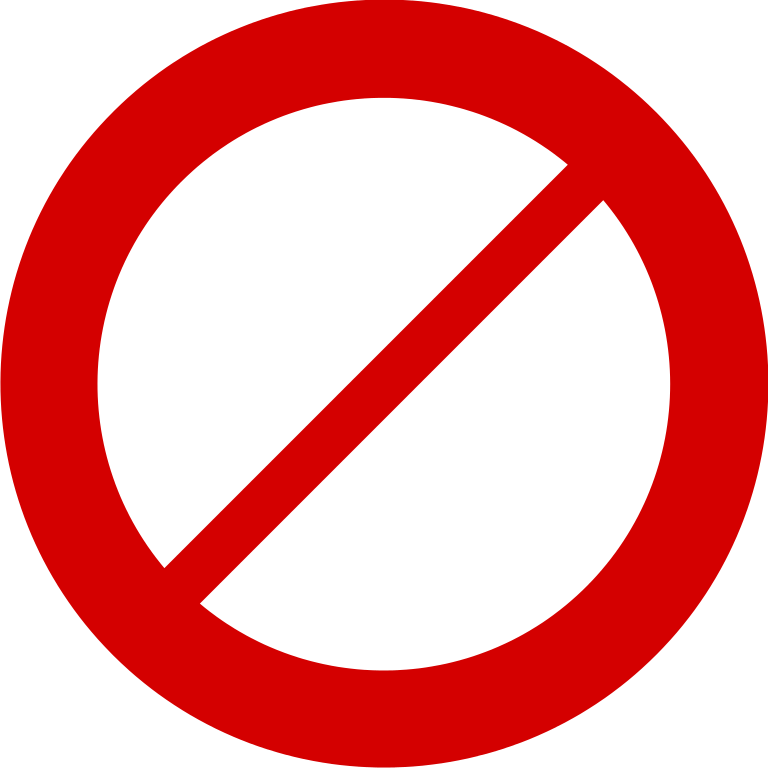 [Speaker Notes: Blockbusting is also illegal.  This is when for profit, a real estate or lending professional tries to get people to rent or sell their property by telling them that persons of a particular protected category are moving into the neighborhood.
Steering, redlining and reverse redlining are also prohibited.
Steering is directing prospective home buyers or tenants to neighborhoods or buildings based on their protected categories – basically forced segregation.]
Redlining

Unwillingness to lend to 
applicants or borrowers in particular neighborhoods or geographic regions


Reverse Redlining 

Targeting people in certain geographic areas 
for disadvantageous or abusive 
loan terms and conditions
Prohibited practices
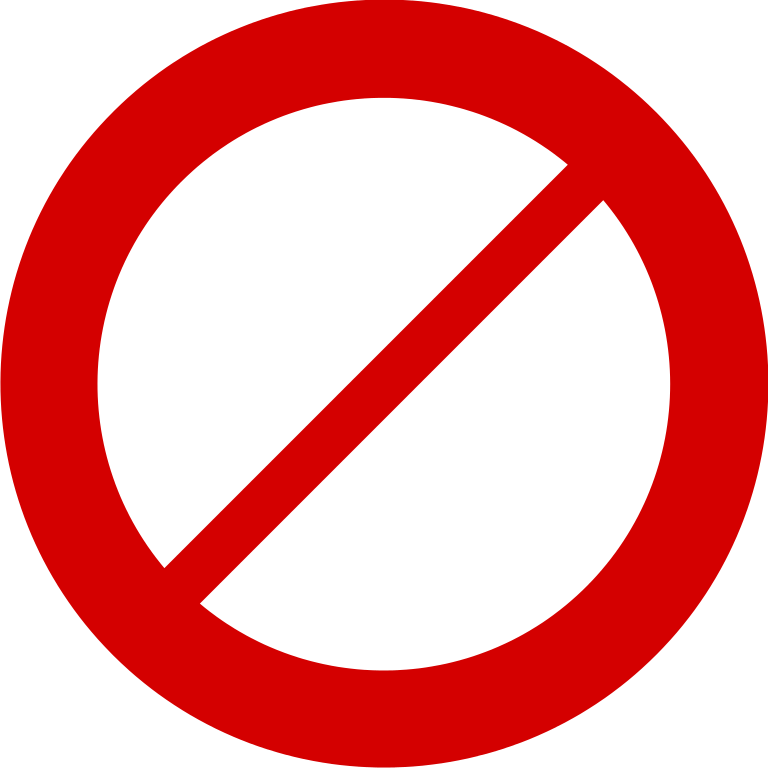 Refusal to make reasonable accommodations
…in rules, policies, practices, or services when such accommodations may be necessary for  persons with a disability to have equal opportunity, full use and enjoyment of a dwelling

Example: Because of a vision impairment, a tenant requests permission to have a guide dog with her in her apartment. The housing provider has a no-pets policy. This is a request for a reasonable accommodation, and the housing provider must grant the accommodation.
Prohibited practices
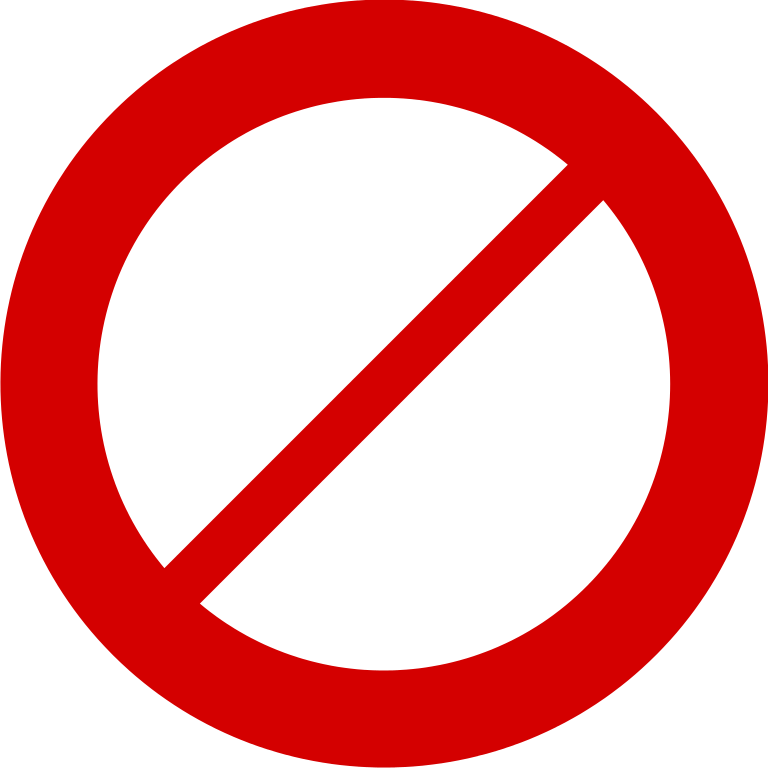 Refusing to allow for reasonable modifications

 …to properties when such modifications to structures are required by a person with a disability to allow them full use and access to a rental unit or common area, at the expense of the person with a disability


Example: Because of a mobility disability, a tenant wants to install grab bars in the bathroom. This is a reasonable modification and must be permitted at the tenant’s expense.


*Note- In 2010, New  York State Human Rights Law was modified to recognize that modifications are accommodations. It also placed the expense on providers for modifications to common and public use space
Prohibited practices
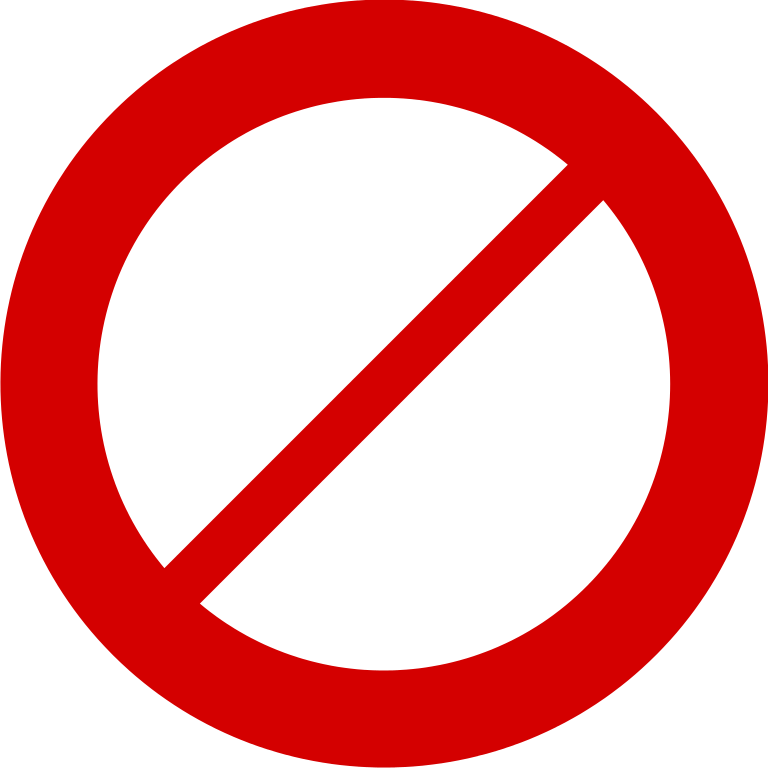 [Speaker Notes: .]
Examples: Unlawful advertising discrimination: verbal, printed, or graphic
Prohibited practices
“no children”  
“mature persons” 
 “suitable for singles only” 
“Christians Only”
“English Speakers Only”
“Ideal for a couple”
“Must have employment income”
“No Section 8”
“No Programs”
Logos that represent a particular race or religion, e.g. pictures featuring only White tenants.
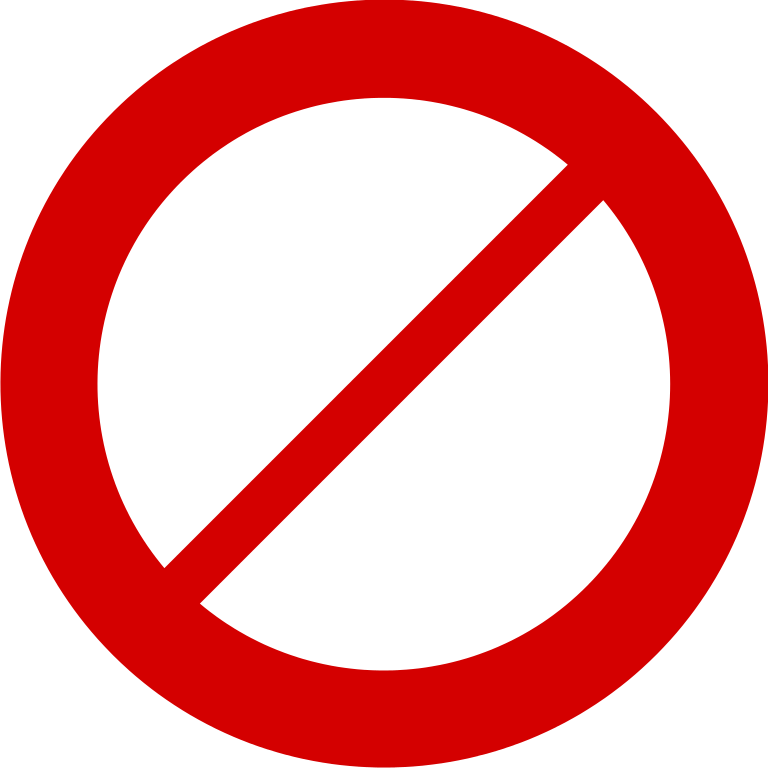 Examples: Unlawful Terms and Conditions
Prohibited practices
Applying different standards and rules related to eviction, attempted eviction or non-renewal of a lease

Treating tenants differently in relation to repairs, lease violation notices and late fees
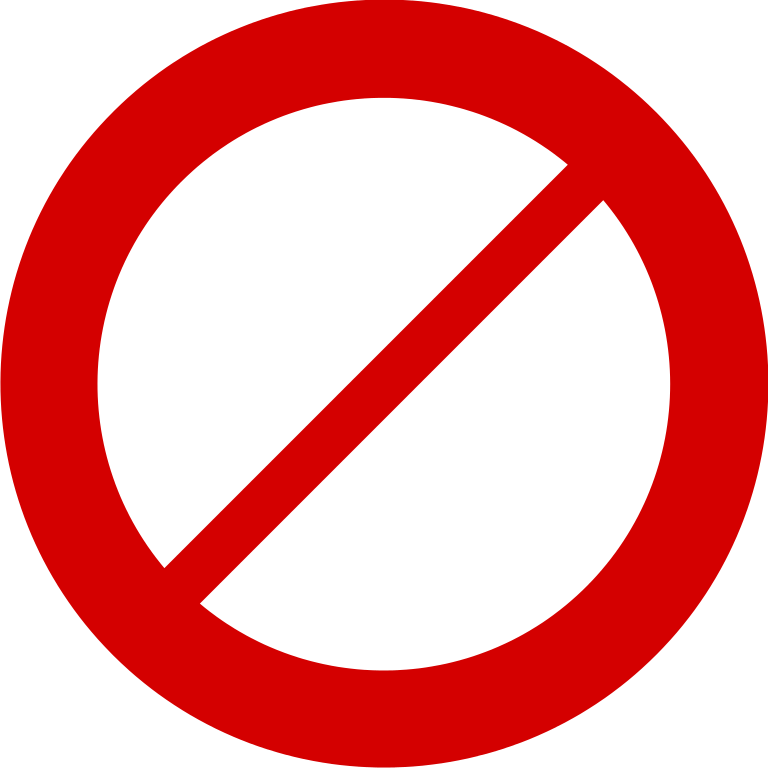 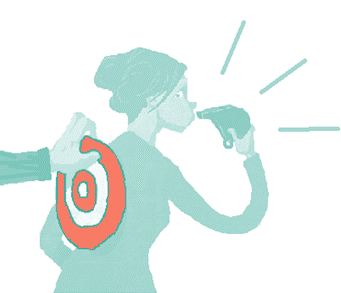 Retaliation
ProhibitedPractices
Coercion, intimidation, threats and interference
Against persons who have exercised their Fair Housing rights
Against persons who have acted as a witness or aided others to exercise their Fair Housing rights
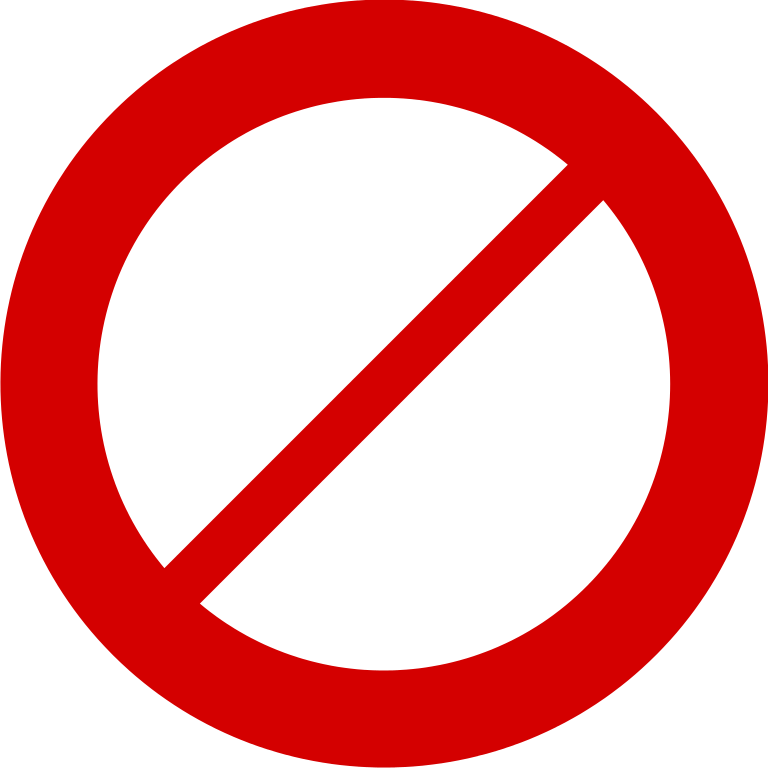 Refusing to make a mortgage loan

Refusing to provide information regarding loans

Setting different terms or conditions of financing

Refusing to purchase a loan

Denying access to brokerage services 
.
Prohibited Practices forFinancing, Brokerage, and Appraisal Services
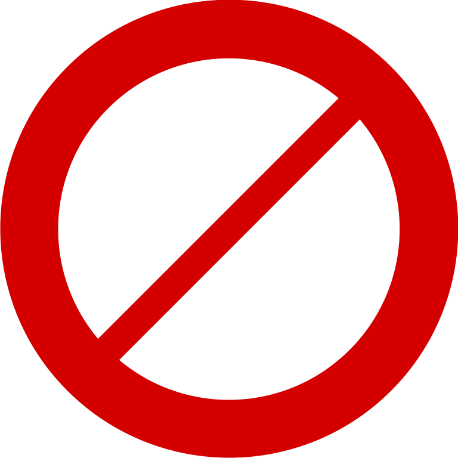 Examples: Discriminatory Statements:
“I don’t rent to families with children.”  
”I won’t rent a one-bedroom apartment to parent and child.”  
“I don’t rent to African Americans, Hispanics, Jews etc.” 
 “I don’t want foreigners living in my complex.”   
“It’s not safe for young children because there are stairs.”   
“No Programs accepted.” 
.
“I don’t think it’s safe for you to live here because of your disability.”
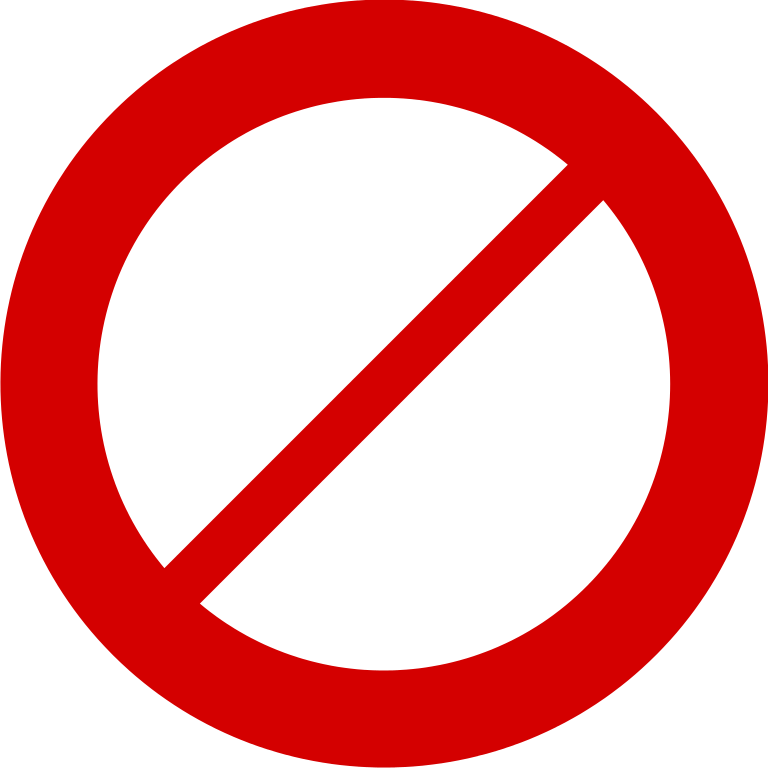 Examples: Discriminatory Harassment:
Sexual (gender), racial, ethnic, religious, disability or familial status harassment 
by the owner, employees of owner, 
the management company, 
employees of the management company, 
or other tenants.
“Wouldn’t you be more comfortable somewhere else?”
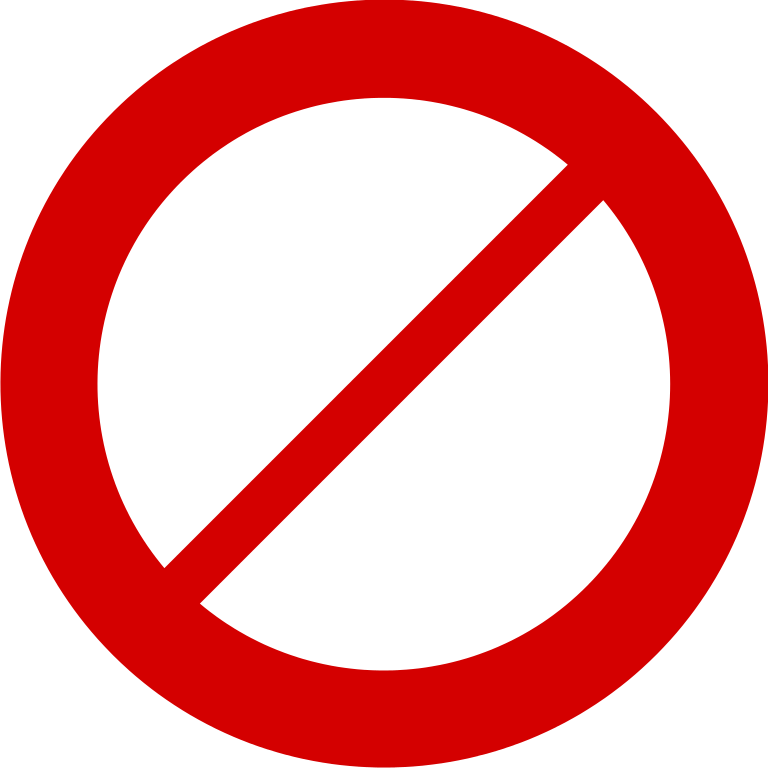 What
types of housing
are covered 
    by the federal 
      Fair Housing Act
?
Housing covered by the federal Fair Housing Act
Single Family Homes
Single Family homes owned by private persons when a real estate broker and/or discriminatory advertising is used to sell or rent the home

Single Family homes not owned by private persons (for example, owned by corporations or partnerships) even if a broker is not used to sell or rent the home
Housing covered by the federal Fair Housing Act
Multifamily Dwellings
Multifamily dwellings with 5 or more units, including rooming houses

Multifamily dwellings with 4 or fewer units, if the owner does not live in one of the units.*

* NYSHRL covers three or more units
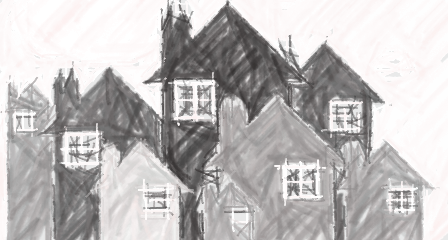 Other types of dwellings covered under the Fair Housing Act
Group Homes
Nursing Homes
Assisted Living Facilities
Residential Hotels
Dormitories
Condos and Cooperatives
Manufactured and Mobile Homes

 .
How do we
overcome
	fair housing 			       challenges
?
Fair Housing Strategies
Education

Advocacy

Enforcement
How Do You Protect YourFair Housing Rights?
Anyone who believes he or she has been discriminated against can file a complaint. 
 If you want to discuss options, or obtain help from a professional Fair Housing advocate…
Contact Long Island Housing Services, Inc.
(631) 567-5111 ext. 375
info@LIFairHousing.org
Protecting Your Fair Housing Rights
*This chart  is for  administrative complaints, not judicial complaints filed in Federal District Court or NYS Supreme Court.
Statute of Limitations:  Administrative Complaint=  1 year and Federal Court = 2 years
Call Long Island Housing Services, Inc.631-567-5111 ext. 375
info@LIFairHousing.org
Federal
State
U.S. Department of
 Housing and Urban Development
New York FHEO Office
26 Federal Plaza, Room 3532
New York, NY 10278-0068
https://www.hud.gov/program_offices/fair_housing_equal_opp/online-complaint
N.Y. State Division of Human Rights
One Fordham Plaza, 4th Floor
Bronx, NY 10458
https://dhr.ny.gov/complaint
Suffolk County
Suffolk County
 Human Rights Commission
100 Veterans Memorial Highway Suite #1
Hauppauge, NY 11788
http://www.suffolkcountyny.gov/Departments/HumanRightsCommission/ComplaintProcess.aspx
Nassau County
Nassau County Commission 
on Human Rights
240 Old County Road
Mineola, NY 11501
https://www.nassaucountyny.gov/414/Human-Rights-Commission
Fair Housing Laws
Federal Laws:
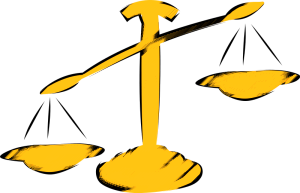 Fair Housing Act
Title VIII of the Civil Rights Act of 1968

Fair Housing Amendments Act
Passed in 1988
Added provisions related to familial status and disability
Fair Housing Laws
New York State Human Rights Law:
N.Y. Executive Law Section 290 et seq.
Nassau County Human Rights Law – Local Law:
9-2006 eff.1-07
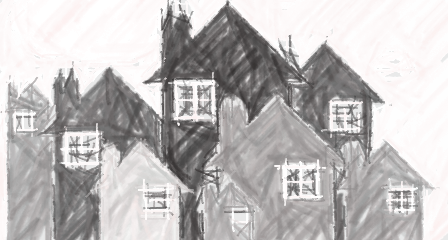 Suffolk County Human Rights Law:
Local Law No. 58-2014 eff. 1-21-15
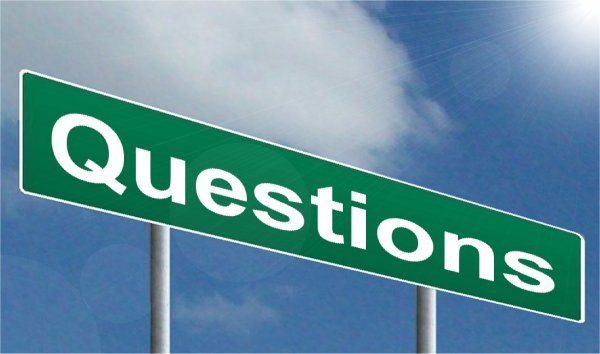 Long Island Housing Services, Inc.631-567-5111 ext. 375
info@LIFairHousing.org
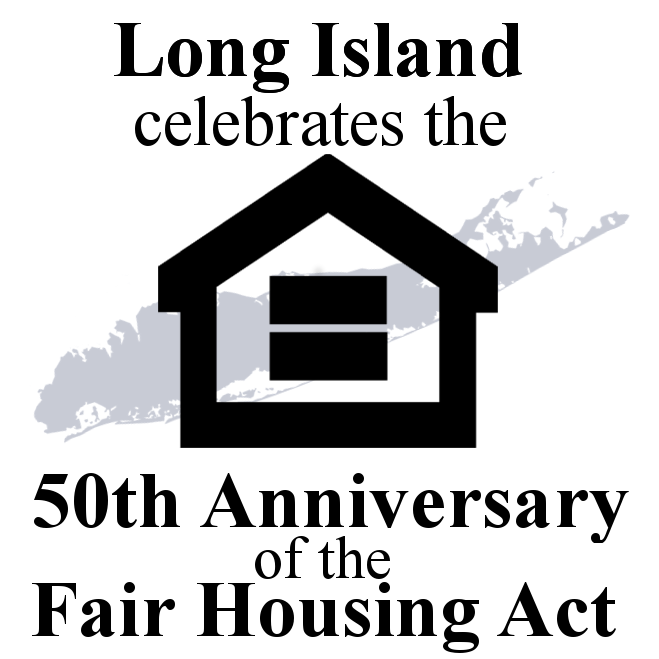 Updated March 2019.
LIFairHousing.org/li50fha